ВЕБИНАР ДЛЯ РЕГИОНАЛЬНЫХ КООРДИНАТОРОВ, СПЕЦИАЛИСТОВ ВЕДОМСТВЕННЫХ ПРОЕКТНЫХ ОФИСОВ, ОТВЕТСТВЕННЫХ ЗА СОЗДАНИЕ И ФУНКЦИОНИРОВАНИЕ ЦНППМПР, РУКОВОДИТЕЛЕЙ ЦНППМПР 2019-2021 ГГ.
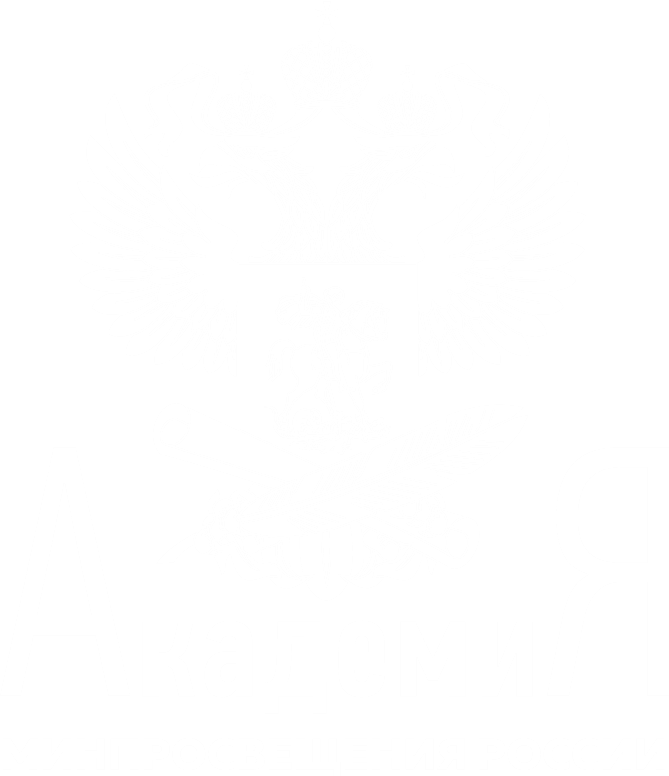 НАЦИОНАЛЬНАЯ СИСТЕМА ПРОФЕССИОНАЛЬНОГО РОСТА ПЕДАГОГИЧЕСКИХ РАБОТНИКОВ

ЦНППМ ПР: Тьютор и тьюторское сопровождение профессионального развития педагогов
27 МАЯ 12:30-13:30 ПО МСК
«ПОЗИЦИЯ ТЬЮТОРА В ОБУЧЕНИИ ВЗРОСЛЫХ.
СПЕЦИФИКА ТЬЮТОРСКОГО СОПРОВОЖДЕНИЯ В
ДОПОЛНИТЕЛЬНОМ ПРОФЕССИОНАЛЬНОМ ОБРАЗОВАНИИ»
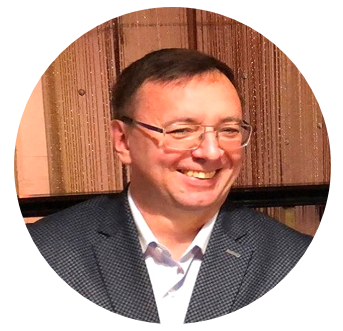 Андрей Александрович Теров
эксперт
Академия Минпросвещения, МГПУ, Россия
НУЖЕН ЛИ ТЬЮТОР В ОБРАЗОВАНИИ,ОБУЧЕНИИ ВЗРОСЛЫХ ОБУЧАЮЩИХСЯ?
ОБРАЗОВАНИЕ: ТРЕНДЫ, ТЕНДЕНЦИИ РАЗВИТИЯ И ВЫЗОВЫ
Образование – способ и средство решения актуальных задач и проблем
Основной тренд развития образования – открытое, непрерывное образование 
Смещение акцента от такой институции как школа, университет к новой институции – индивидуальная образовательная программа
От развития человеческого капитала к раскрытию человеческого потенциала, а образование – основное «место» способ и средство самоактуализации
Режим непрерывного образования и непрерывного профессионально-личностного развития – залог устойчивого развития
ОБРАЗОВАНИЕ: ТРЕНДЫ, ТЕНДЕНЦИИ РАЗВИТИЯ И ВЫЗОВЫ
В этой ситуации ключевое значение играет трансформация всей кадровой политики, содержания и способов организации ДПО, методической работы, инициирования и сопровождения непрерывного повышения квалификации, дополнительного профессионального образования, профессионально-личностного развития педагогических и управленческих кадров системы образования
Чтобы каждому педагогу, управленцу иметь набор необходимых профессиональных компетенций, обеспечивающих переход каждого обучающегося, школьника в режим самообразования, саморазвития, обеспечивающих становление и развитие комплекса навыков образовательной самостоятельности и самоорганизации, педагог, управленец должен сам «прожить такую образовательную историю», в деятельностном залоге освоить способы и средства самообразования,  самоорганизации, самостоятельности в образовании
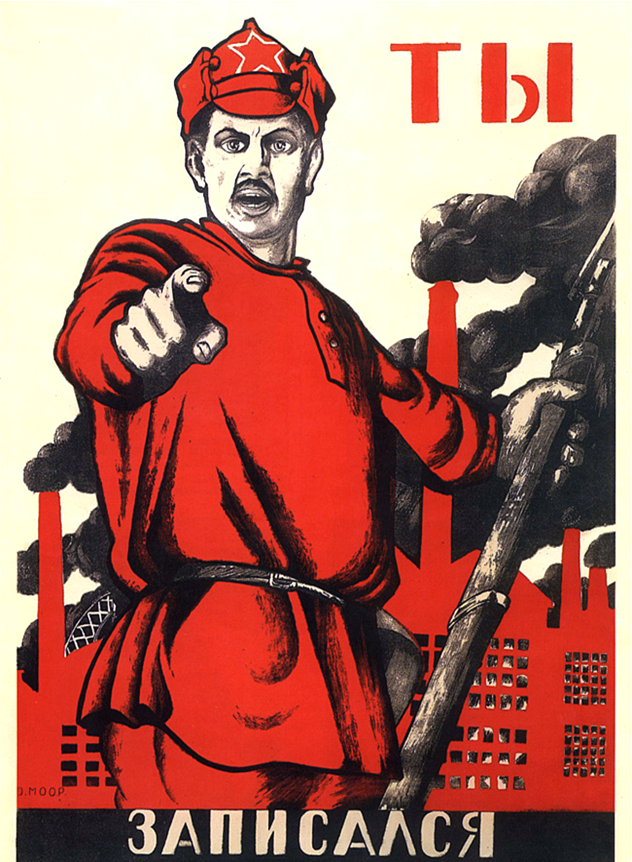 В ТЬЮТОРЫ ПО СОПРОВОЖДЕНИЮ ОБРАЗОВАНИЯ ВЗРОСЛЫХ??!!!
ПОЗИЦИЯ  И ФУНКЦИИ ТЬЮТОРА В ОБРАЗОВАНИИ,                     ОБУЧЕНИИ ВЗРОСЛЫХ
ПОЗИЦИЯ ТЬЮТОРА В ОБРАЗОВАНИИ ВЗРОСЛЫХ(В ДПО, В ЦНППМ ПР)
Тьютор – это профессиональная антропопрактическая, педагогическая позиция, заключающаяся в организации и осуществлении тьюторского сопровождения разработки и реализации обучающимися индивидуальной образовательной программы. В случае с тьюторством в образовании взрослых обучающихся осуществляется сопровождение разработки и реализации тьюторантом индивидуальной профессионально-образовательной программы.
Тьюторское сопровождение выводит каждого тьюторанта в режим непрерывного образования, самообразования, в режим непрерывного профессионально-личностного развития. 
Тьютор – профессионал, обеспечивающий реализацию в полной мере базовых принципов современного открытого непрерывного образования,  прежде всего принципа индивидуализации
ИНДИВИДУАЛИЗАЦИЯ ОБРАЗОВАНИЯ ВЗРОСЛЫХ
Индивидуализация ПО и пр в ДПО – это предоставление права, возможностей и условий для проектирования и реализации каждым педагогом ИОМ, ИМПЛР (тактика) – ИОП, ИППЛР – стратегия  как форматов работы с собственным  будущим средствами образования в условиях тьюторского сопровождения и поддерживающе-обеспечивающей инфраструктуры.
Индивидуализация по и пр в ДПО – это возможность отработки, проработки самим процедуры проектирования и реализации ИОМ, методического переосмысления этого процесса с целью обеспечения интериоризации, доработки, адаптации и применения  данного способа школьниками
ФУНКЦИИ ТЬЮТОРА В ОБРАЗОВАНИИ ВЗРОСЛЫХ
Тьютор в андрогогике – это профессионал, обеспечивающий полноценный системный и последовательный онтогенез индивидуализированного образования:
От момента провоцирования и проявления и фиксации познавательного профессионально-образовательного интереса взрослого обучающегося, тьюторанта;
Через оформление тьюторантом  интереса в образовательный запрос;
Через трансформацию запроса в образовательный заказ;
Через заказ разработки, проектирования ИОП (ИППЛР) и ИОМ (ИМПЛР);
К реализации процесса ИОП, ИОМ с систематической транспективной рефлексией, личностно-ресурсным картированием и масштабированием в условиях ресурсного расширения
ФУНКЦИИ ТЬЮТОРА В ОБРАЗОВАНИИ ВЗРОСЛЫХ
ФАСИЛИТАЦИОННАЯ
ПРОВОКАТИВНАЯ
НАВИГАЦИОННАЯ
ПОСРЕДНИЧЕСКАЯ
РЕФЛЕКСИВНАЯ, ТРАНСПЕКТИВНАЯ
РЕСУРСНАЯ
КОММУНИКАТИВНАЯ
СМЫСЛОПОРОЖДАЮЩАЯ, МОТИВАЦИОННАЯ
ФУНКЦИИ ТЬЮТОРСКОГО СОПРОВОЖДЕНИЯВ ОБРАЗОВАНИИ ВЗРОСЛЫХ
Педагогическое сопровождение инициирования и проектирования обучающимися индивидуальных образовательных программ
Трудовые действия 
Педагогическое сопровождение проявления и оформления тьюторантами профессионально-образовательных интересов и затруднений, индивидуального образовательного запроса
Педагогическое сопровождение планирования и реализации обучающимися элементов индивидуальной образовательной программы
Педагогическое сопровождение анализа и рефлексии обучающимися результатов реализации индивидуальной образовательной программы
Подбор и адаптация педагогических средств в соответствии с ценностно-целевыми ориентирами, возрастными и индивидуальными особенностями обучающихся, содержанием и ситуационными условиями реализации индивидуальной образовательной программы
ФУНКЦИИ ТЬЮТОРСКОГО СОПРОВОЖДЕНИЯВ ОБРАЗОВАНИИ ВЗРОСЛЫХ
Педагогическое проектирование образовательной среды и обеспечение взаимодействия субъектов социокультурной среды для реализации обучающимися индивидуальных образовательных программ
Трудовые действия 
Мониторинг и проектирование образовательной среды внутри и вне образовательной организации для проектирования и реализации тьюторантами индивидуальных образовательных программ
Координация взаимодействия субъектов образовательной среды (внутри и вовне образовательной организации) для обеспечения доступа тьюторантов к ресурсам при формировании и реализации индивидуальных образовательных программ
ДОПОЛНИТЕЛЬНОЕ ПРОФЕССИОНАЛЬНОЕ ОБРАЗОВАНИЕ – ИННОВАЦИОННАЯ ПЛОЩАДКА ТРАНСФОРМАЦИИ ОБРАЗОВАНИЯ И КАДРОВОЙ ПОЛИТИКИ В ОБРАЗОВАНИИ
ПОТЕНЦИАЛ ДПО КАК ПЕРСПЕКТИВНОЙ ПЛОЩАДКИ, ЛОКОМОТИВА АКТУАЛЬНОЙ ТРАНСФОРМАЦИИ ОБРАЗОВАНИЯ,  КАДРОВОГО ОБЕСПЕЧЕНИЯ ОБРАЗОВАНИЯ
Есть все возможности и ресурсы для организации диагностики, самодиагностики, мониторинга профессионально-личностного развития педагогических и управленческих кадров
Гибкость, мобильность и лабильность образовательных программ, большие возможности в разворачивании кредитно-модульной, балльно-рейтинговой накопительной модели организации образования – сензитивной концепту смещения акцентов  от ООП к ИОП  
Большие возможности в кадровом обеспечении программ – визит-преподаватели и т.д.
ПОТЕНЦИАЛ ДПО КАК ПЕРСПЕКТИВНОЙ ПЛОЩАДКИ, ЛОКОМОТИВА АКТУАЛЬНОЙ ТРАНСФОРМАЦИИ ОБРАЗОВАНИЯ,  КАДРОВОГО ОБЕСПЕЧЕНИЯ ОБРАЗОВАНИЯ
В большей степени отработаны возможности сетевого взаимодействия, имеются банки, карты образовательных и кадровых ресурсов, наработаны межрегиональные и межмуниципальные форматы взаимодействия
Больший потенциал и возможности в обеспечении непрерывного и открытого образования
ДПО – потенциальная площадка для разработки и применения цифровых инструментов – навигатора профессиональных образовательных ресурсов, конструктора ИОП и ИОМ, агрегатора диагностики профессиональных педагогических компетенций
СПЕЦИФИКА ТЬЮТОРСКОГО СОПРОВОЖДЕНИЯ, ИНДИВИДУАЛИЗАЦИИ В ДОПОЛНИТЕЛЬНОМ ПРОФЕССИОНАЛЬНОМ ОБРАЗОВАНИИ
СПЕЦИФИКА ВЗРОСЛЫХ ОБУЧАЮЩИХСЯ, ТЬЮТОРАНТОВ
МУДРОСТЬ, ОПЫТ, БОГАТЫЙ БАГАЖ ЗНАНИЙ
СУБЪЕКТНАЯ ПОЗИЦИЯ
ОСОЗНАННОСТЬ И ОСМЫСЛЕННОСТЬ
ГОТОВНОСТЬ БРАТЬ ОТВЕТСТВЕННОСТЬ
ПРОФЕССИОНАЛИЗМ
ИСПОЛНИТЕЛЬСКАЯ КУЛЬТУРА И БЕЗЫНИЦИАТИВНОСТЬ
ОРИЕНТАЦИЯ НА БЮРОКРАТИЧЕСКИЕ, ФОРМАЛЬНЫЕ ПОКАЗАТЕЛИ
СКЛОННОСТЬ К ФОРМАЛИЗМУ, УСТОЙЧИВЫЕ КОНСЕРВАТИВНЫЕ УСТАНОВКИ, СТЕРЕОТИПЫ
ВЫВОДЫ И ОБОБЩЕНИЯ
Тьютор и тьюторское сопровождение являются базовыми и необходимыми компонентами обеспечения актуальной трансформации образования и его естественного эволюционирования в соответствии со спецификой и вызовами времени
Тьютор – это ключевая фигура, профессионально обустраивающая и обеспечивающая переход взрослого обучающегося в режим непрерывного профессионального образования, самообразования, профессионально-личностного развития, самореализации человека через и в образовании
Дополнительное профессиональное образование потенциально является локомотивом актуальной трансформации за счет его сензитивности, непрерывности, открытости, за счет вариативности форм организации образования, содержания, дискретности содержания, за счет сензитивности тьюторству и индивидуализации
СПАСИБО ЗА ВНИМАНИЕ!
КОНТАКТЫ:+7 (926) 671-40-00terov68@mail.ru